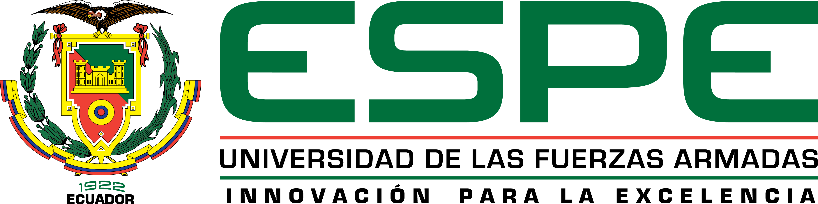 DEPARTAMENTO DE CIENCIAS ECONÓMICAS, ADMINISTRATIVAS 
Y DE COMERCIO
Tema: El análisis del mercado potencial para el hongo “Pleurotus ostreatus” como proteína orgánica y fuente nutricional para el consumo humano en el Distrito Metropolitano de Quito
Autora: Stephanie Cristine Padilla Lituma
Tutor: Ing. Marcelo Vega. MBA
CAPÍTULO 1
PLANTEAMIENTO DEL PROBLEMA
Antecedentes
Árbol del problemas
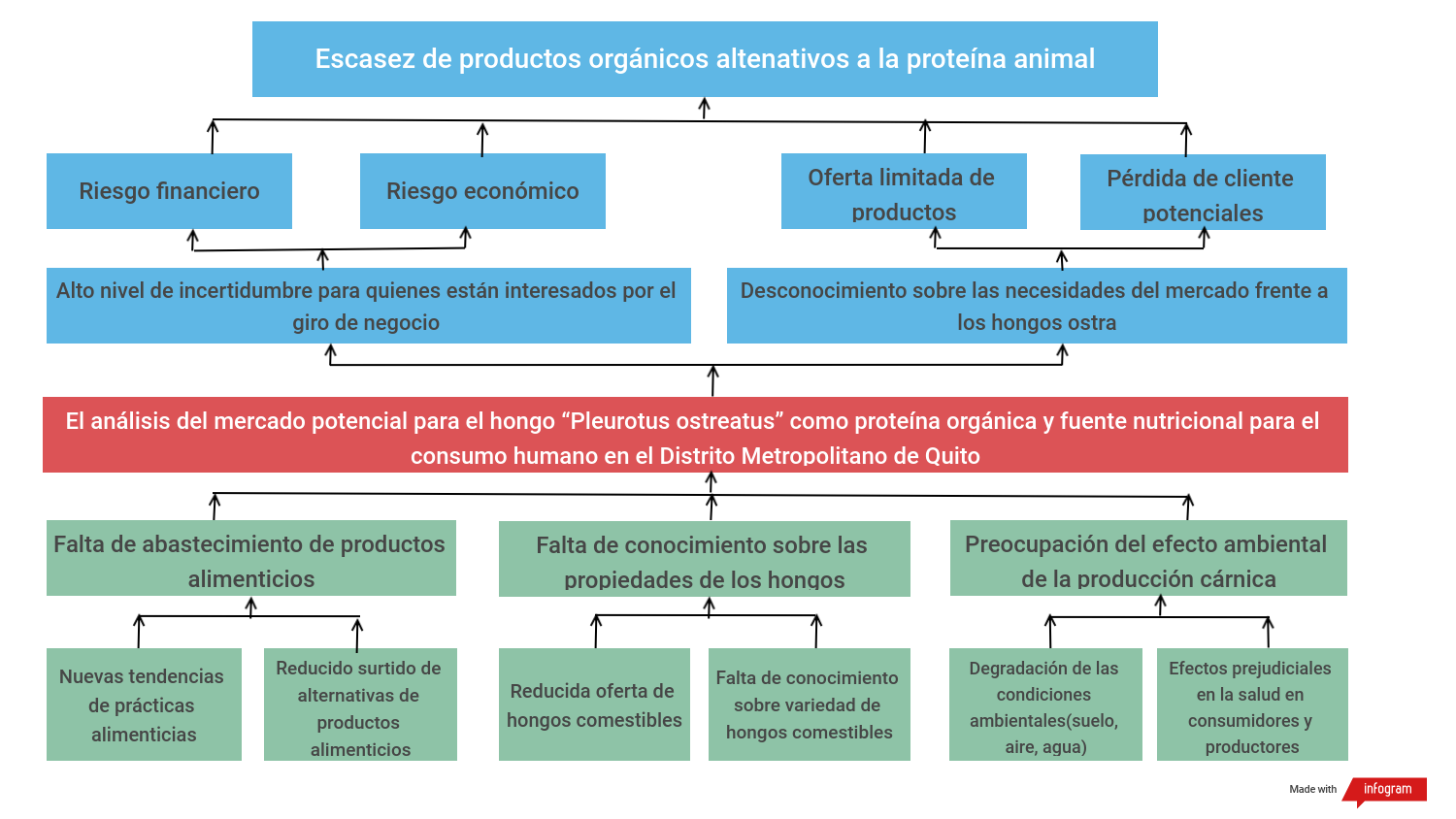 Justificación
[Speaker Notes: En el 2006, Urrutia y Fiallos, por el mandato de la Red Agroecológica del Austro, realiza una investigación sobre las características de los consumidores agroecológicos en los mercados de Azuay y Cañar, utilizando un instrumento de investigación, una encuesta destinada a consumidores potenciales, el estudio se basa principalmente en el comportamiento del consumidor, de donde se resalta que el 73% demuestra que estarían dispuestos a adquirir]
Objetivos
Objetivo general
Analizar el mercado potencial del hongo “Pleurotus ostreatus” como proteína orgánica y fuente nutricional para el consumo humano en el Distrito Metropolitano de Quito.

Objetivos específicos. 
Aplicar instrumentos de investigación para una mejor comprensión sobre la potencialidad de mercado del hongo “Pleurotus ostreatus” como proteína orgánica y fuente nutricional para el consumo humano en el Distrito Metropolitano de Quito.
Evaluar los posibles determinantes de la demanda de los consumidores potenciales para los hongos “Pleurotus ostreatus” según sus comportamientos, mediante el levantamiento y análisis de datos diversos.
Elaborar una propuesta de marketing mix para ubicar posibles oportunidades de mercado para los interesados en el giro de negocio de los hongos  “Pleurotus ostreatus”  en el  Distrito Metropolitano de Quito.
CAPÍTULO 2
MARCO TEÓRICO
Marco referencial
Potencialidad de mercado
Consumo
Presentación del objeto de estudio. Hongo Pleurotus Ostreatus.
Fundamentación Teórica.
Teoría del la mercadotecnia
Teoría del consumidor.
Fundamentación conceptual
Variables y dimensiones
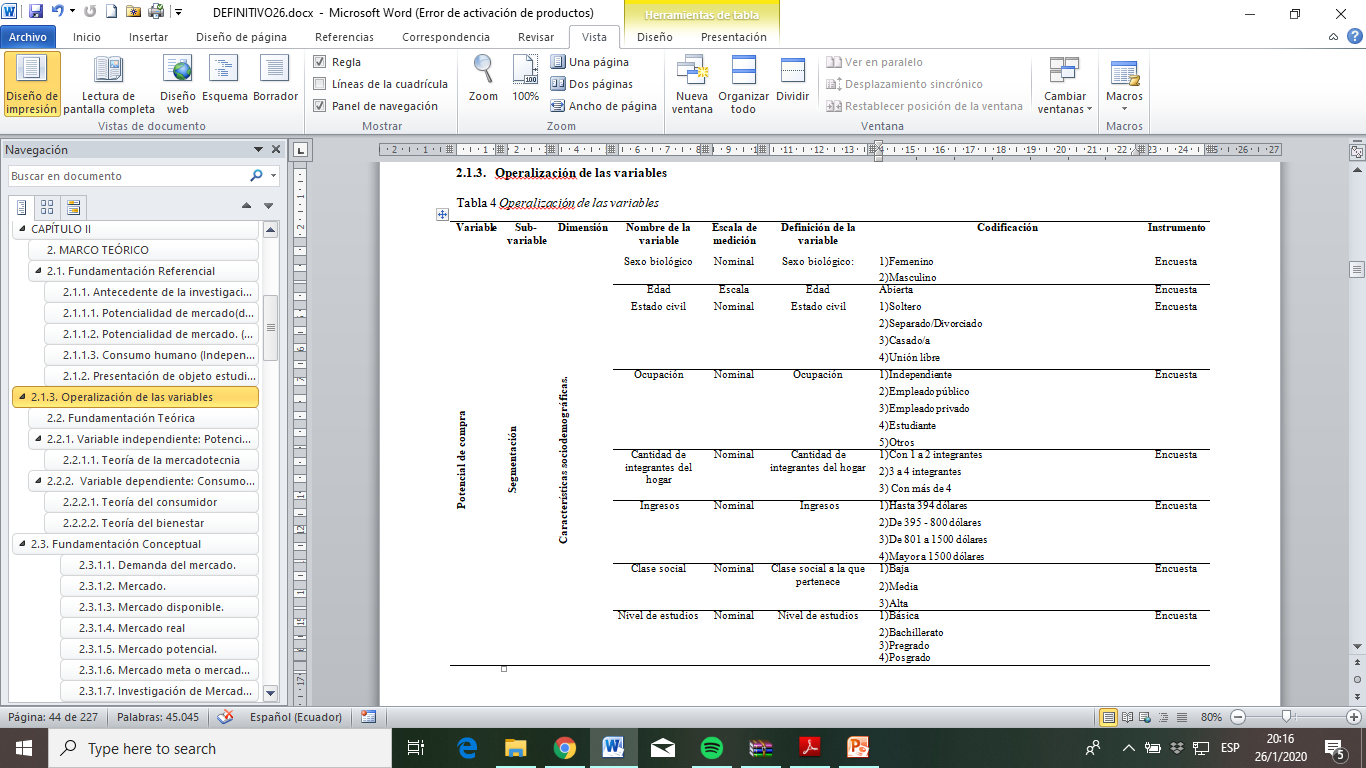 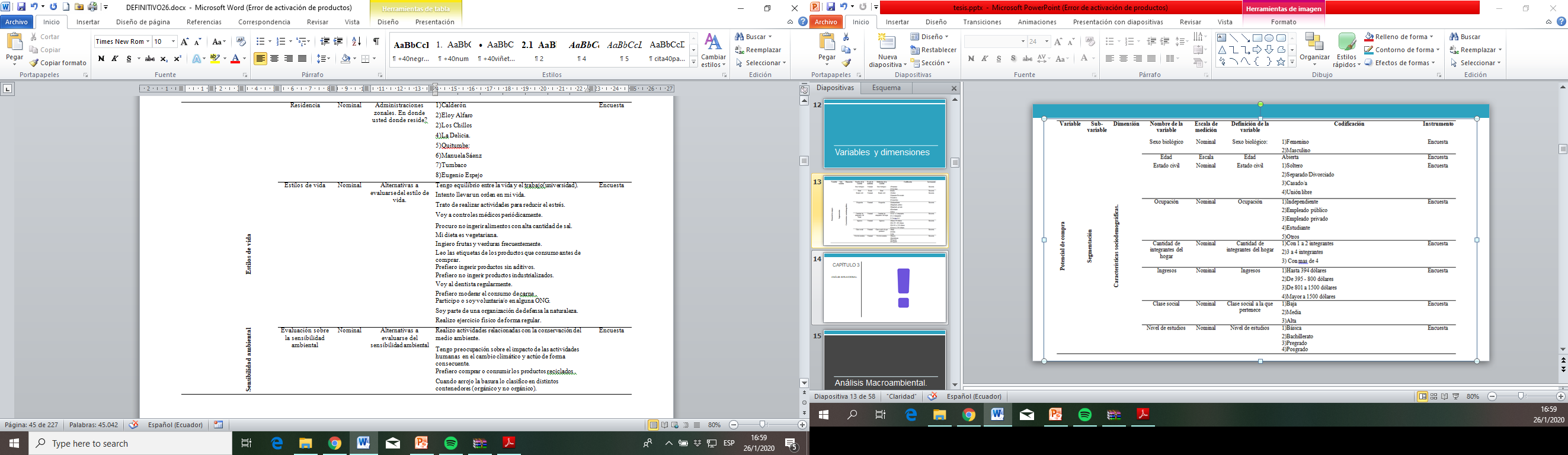 CAPÍTULO 3
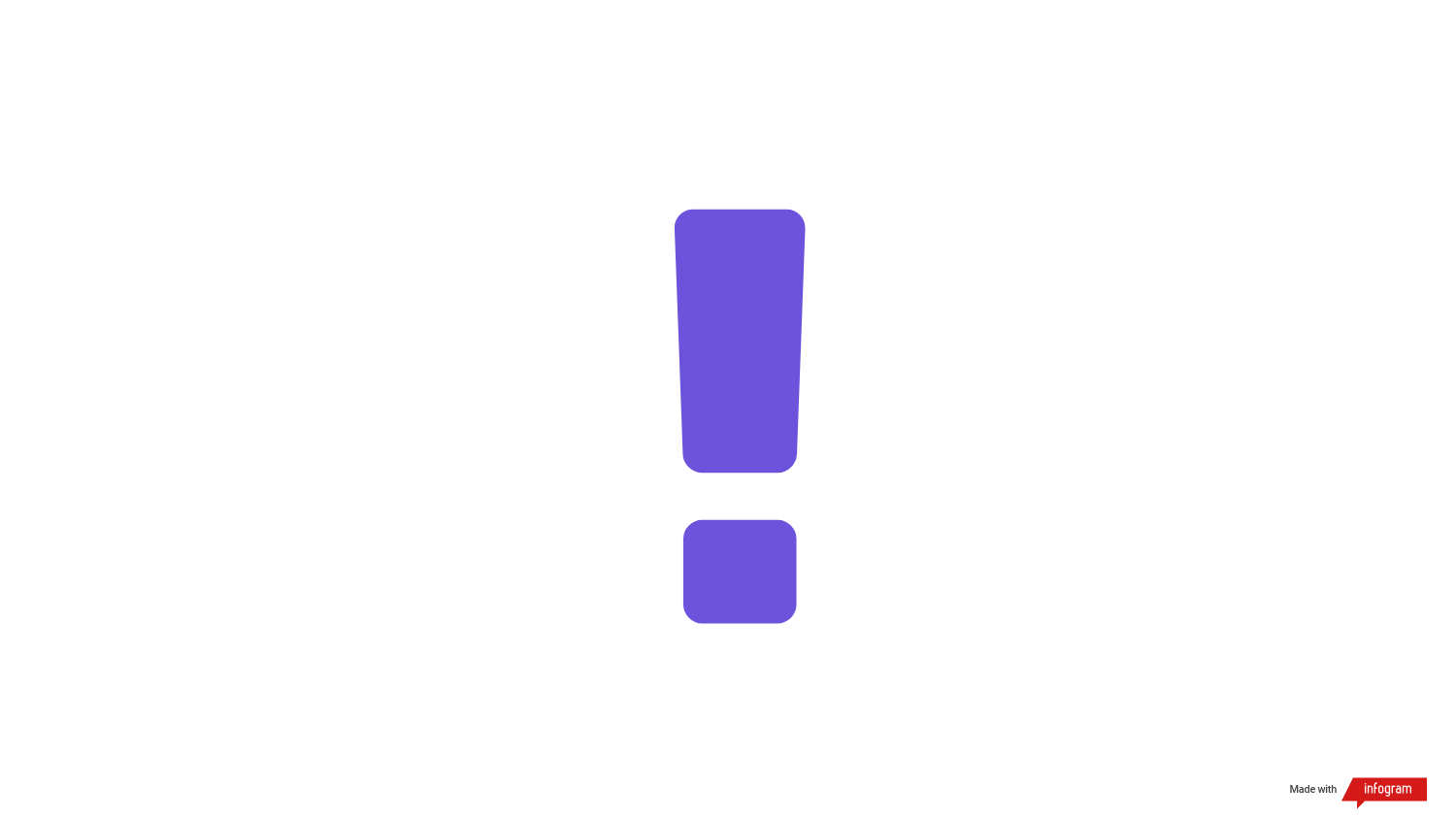 ANÁLIS SITUACIONAL
Análisis Macroambiental.
Factor Económico
[Speaker Notes: Comisión Económica para América Latina y el Caribe, 2019]
Factor Político-Legal
Factor Tecnológico.
Factor Ambiental
Análisis Microambiental.
Productos
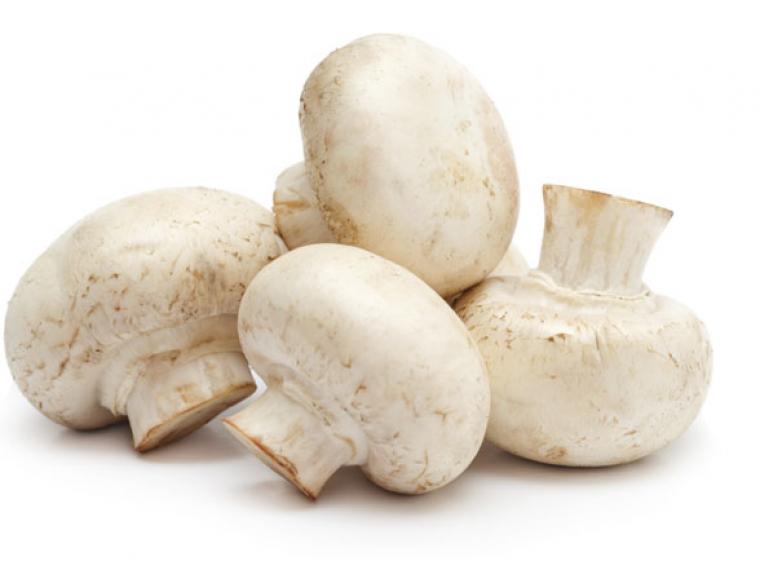 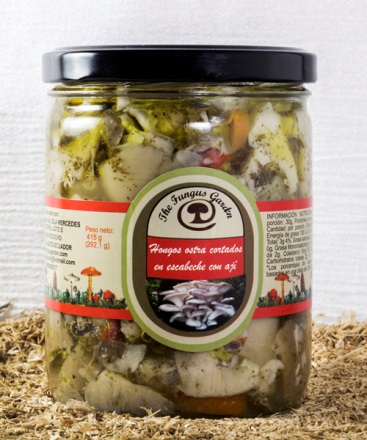 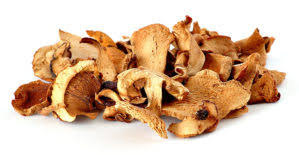 Clientes
Competencia
Productores de hongos ostra en el DMQ
Competencia
Fuente: Superintendencia de compañias. 2019
Intermediarios
Proveedores
CAPÍTULO 4
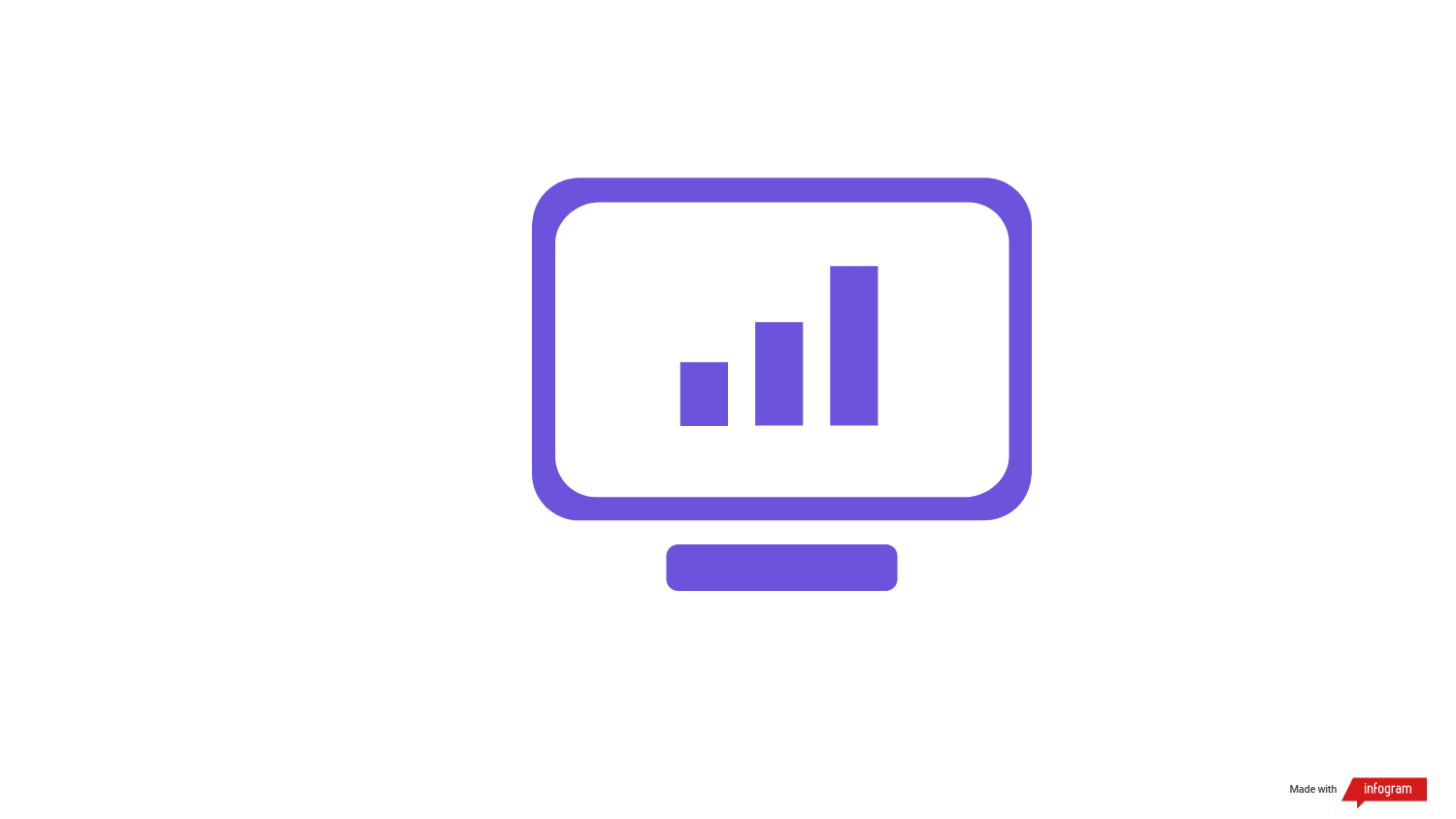 METODOLOGÍA
Modalidad de la Investigación
Instrumentos de recolección de datos
Validez de la encuesta
Población y muestra
Por estratificación de la muestra
Tamaño de la muestra
Técnicas de análisis datos
Técnicas de análisis datos
Atributos del diseño ortogonal
CAPÍTULO 5
RESULTADOS DE LA INVESTIGACIÓN
Análisis univariado
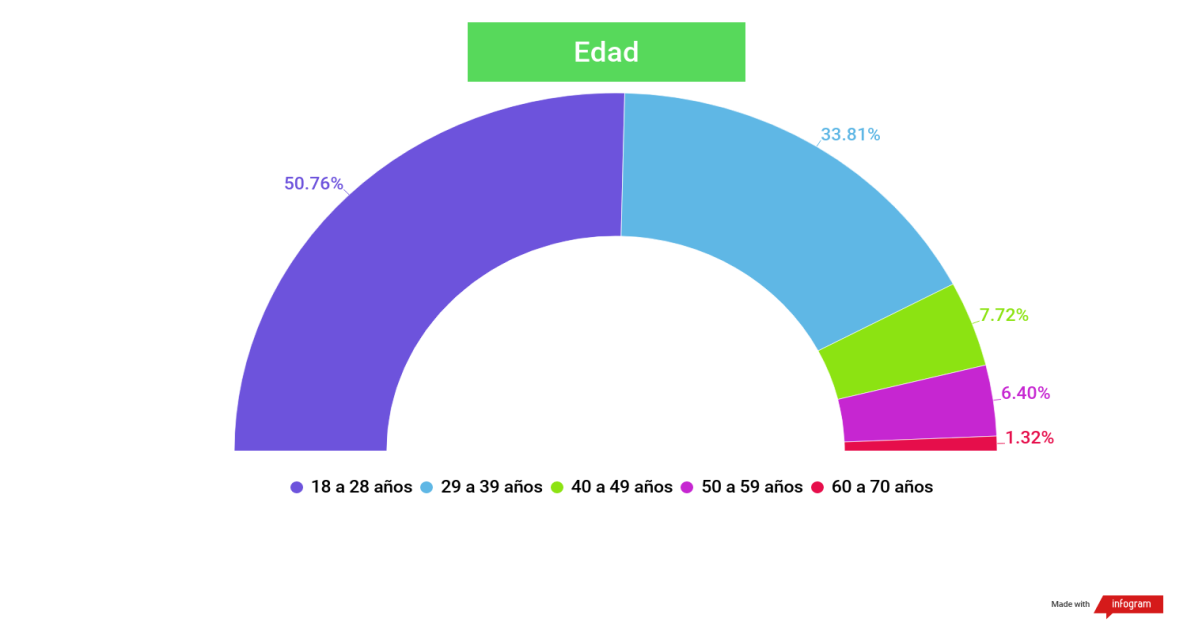 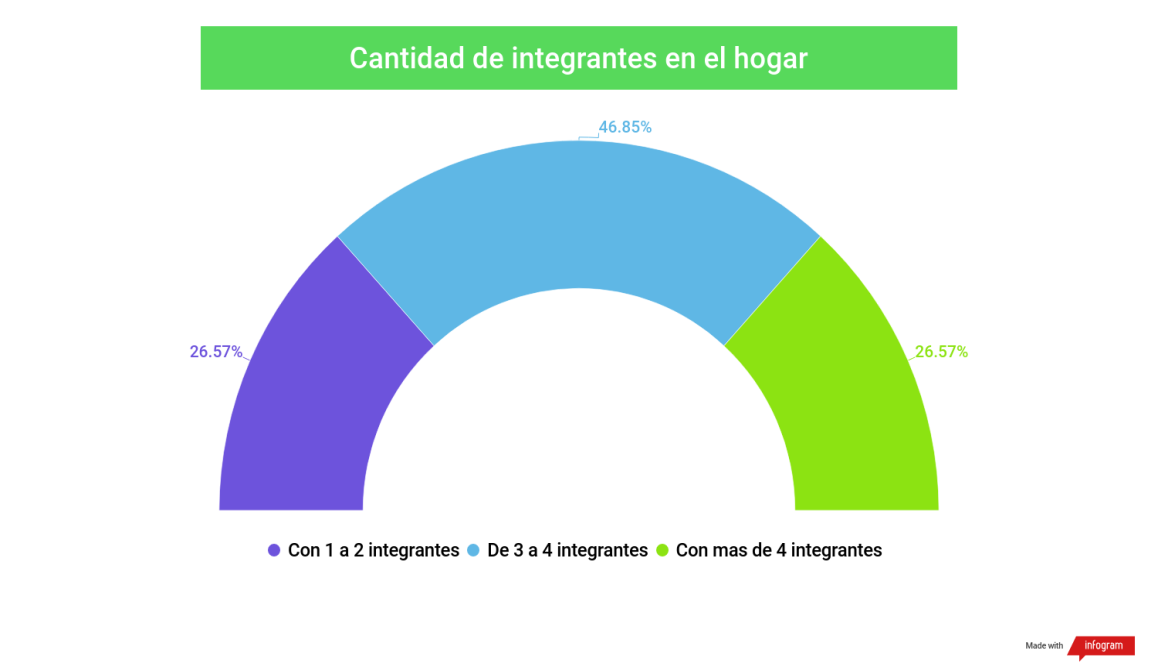 Análisis univariado
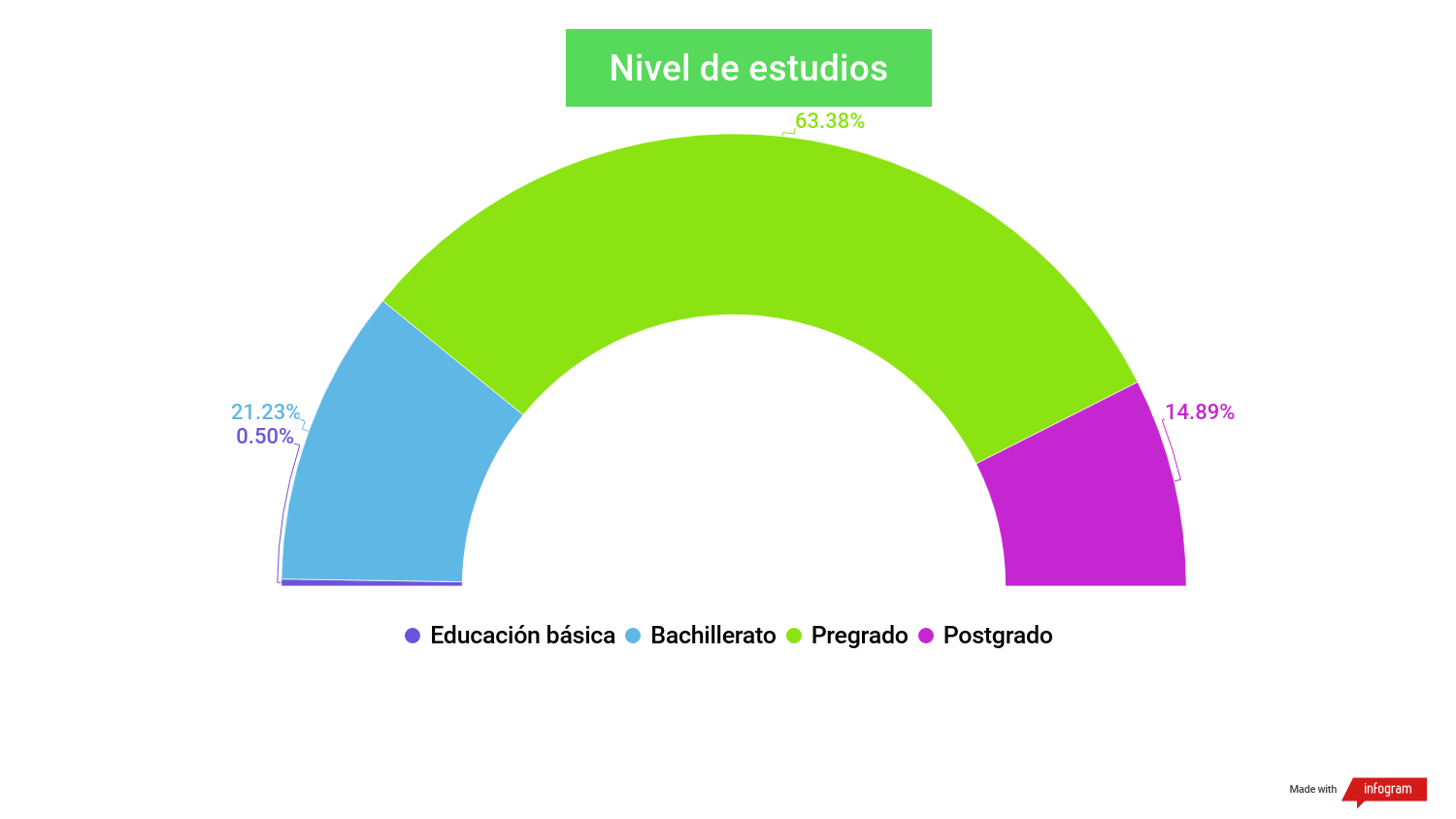 Análisis univariado
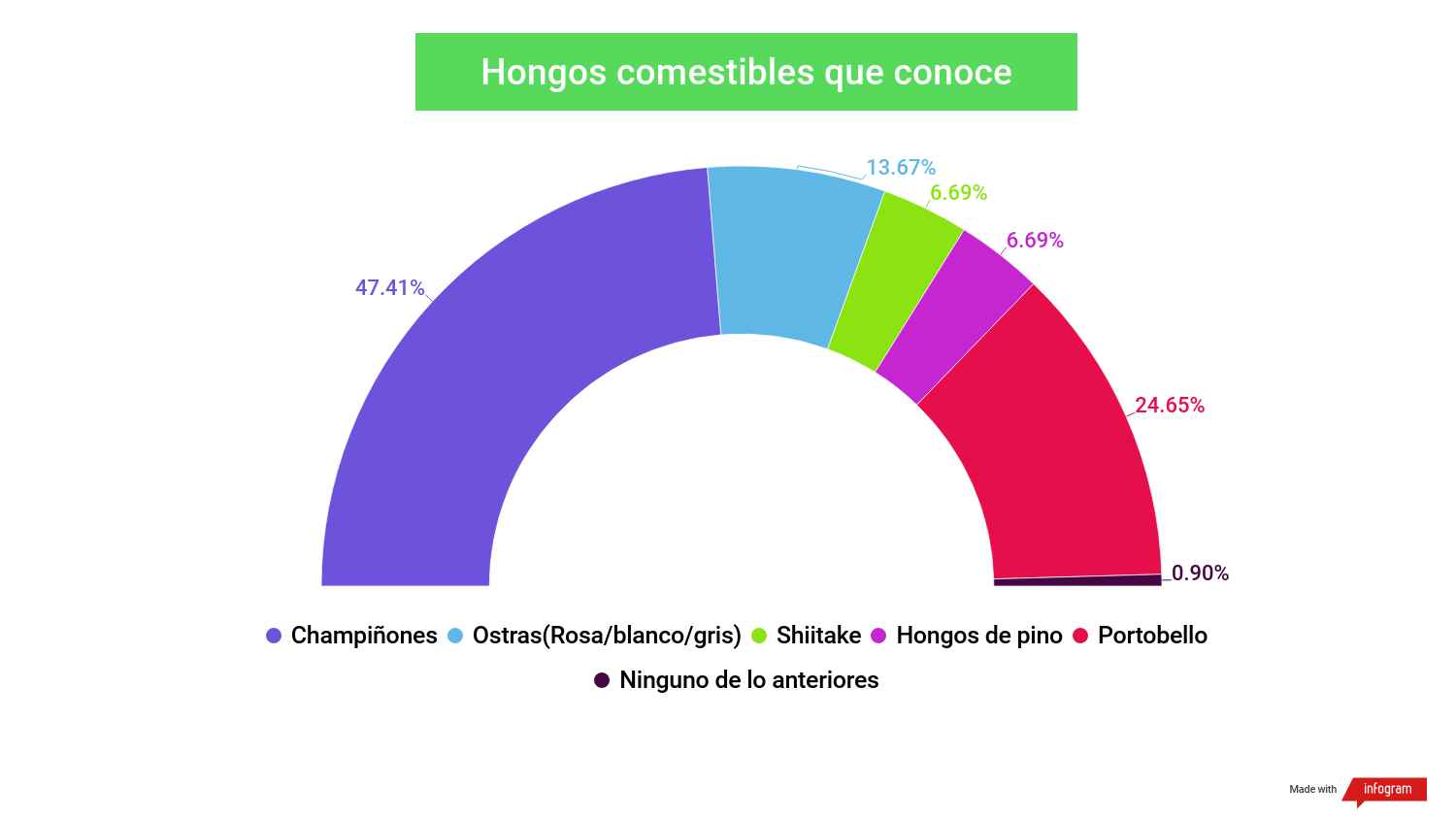 Análisis factorial (Estilo de vida)
Resumen de los factores.
Factor 1. Evaluación de Estilo de vida. Alimentación
Factor 2. Evaluación de Estilo de vida. Equilibrio personal.
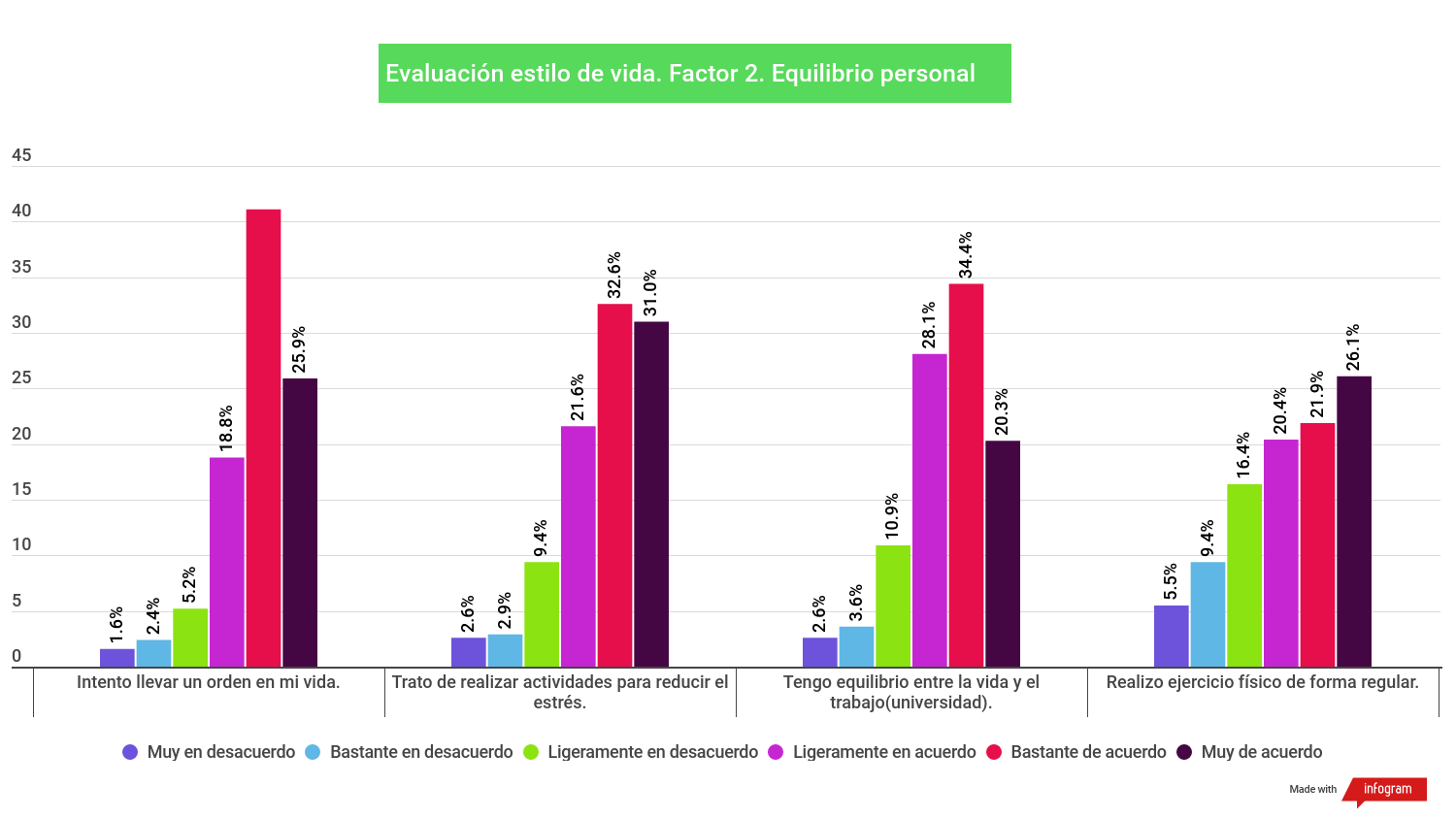 Factor 3. Evaluación de Estilo de vida. Chequeos médicos.
Factor 4. Evaluación de Estilo de vida. Acción ambiental.
Análisis factorial (Sensibilidad ambiental)
Resumen matriz de componentes rotados.
Factor 1. Evaluación de la sensibilidad ambiental. Conciencia individual.
Factor 2. Evaluación de la sensibilidad ambiental. Conciencia social.
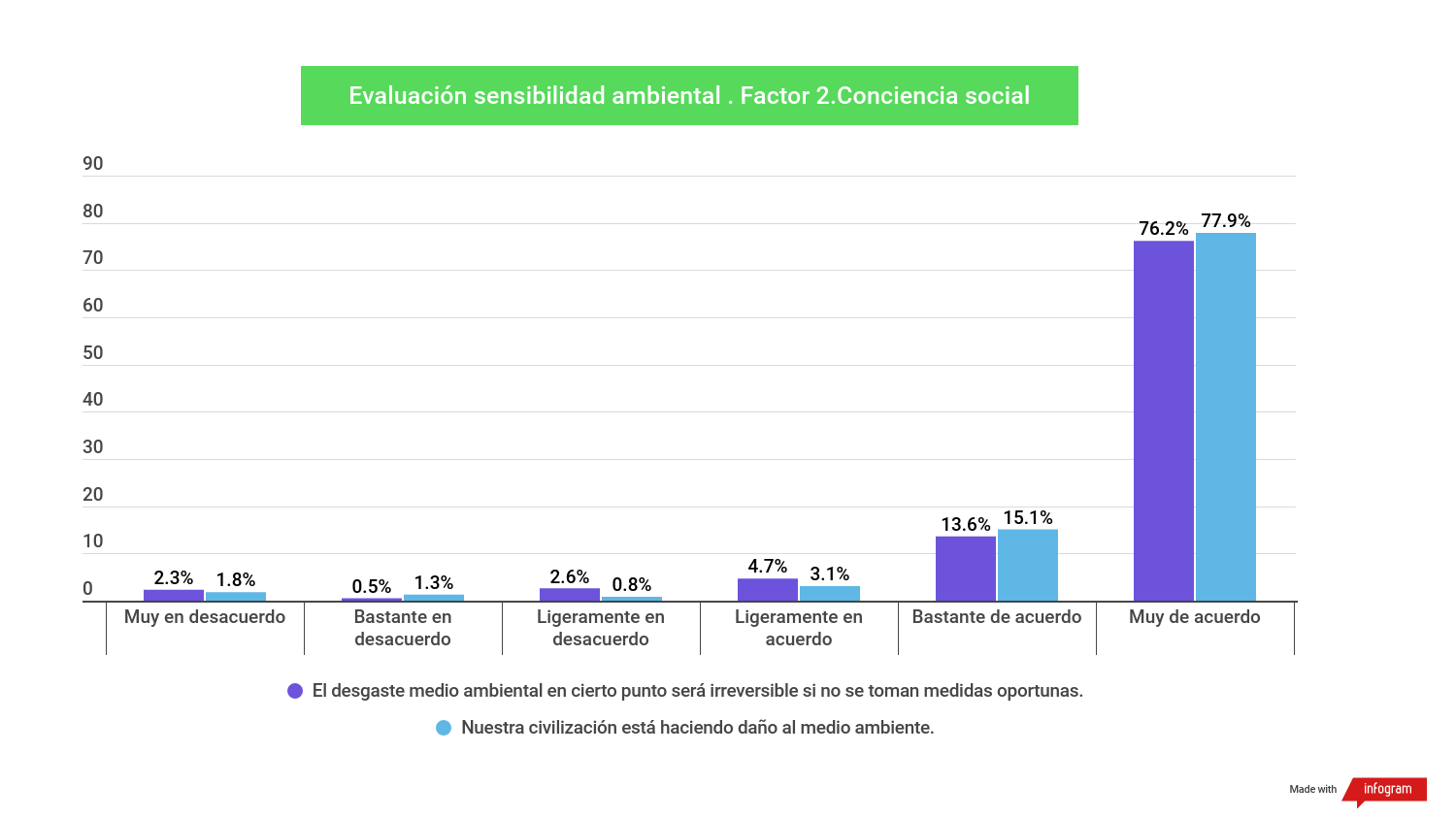 Análisis Multivariado
Análisis de conjunto
Correlaciones
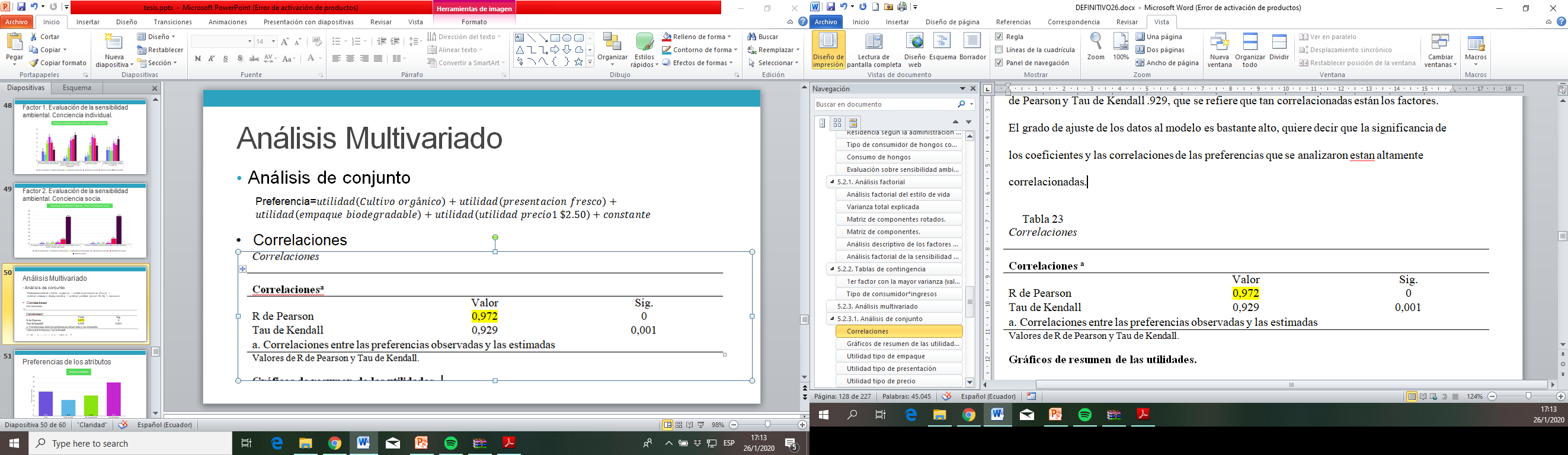 Preferencias de los atributos
Grupo Focal
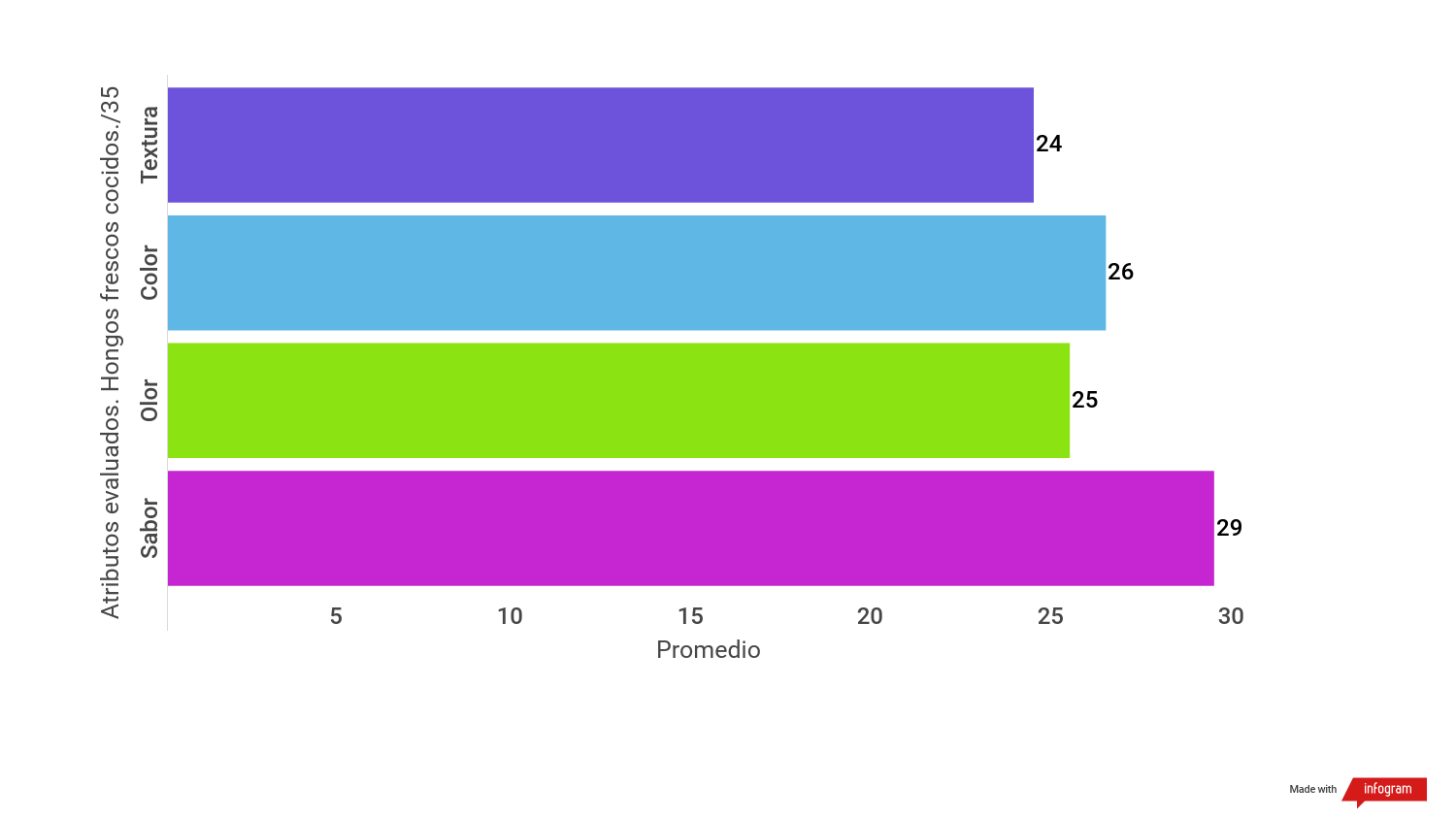 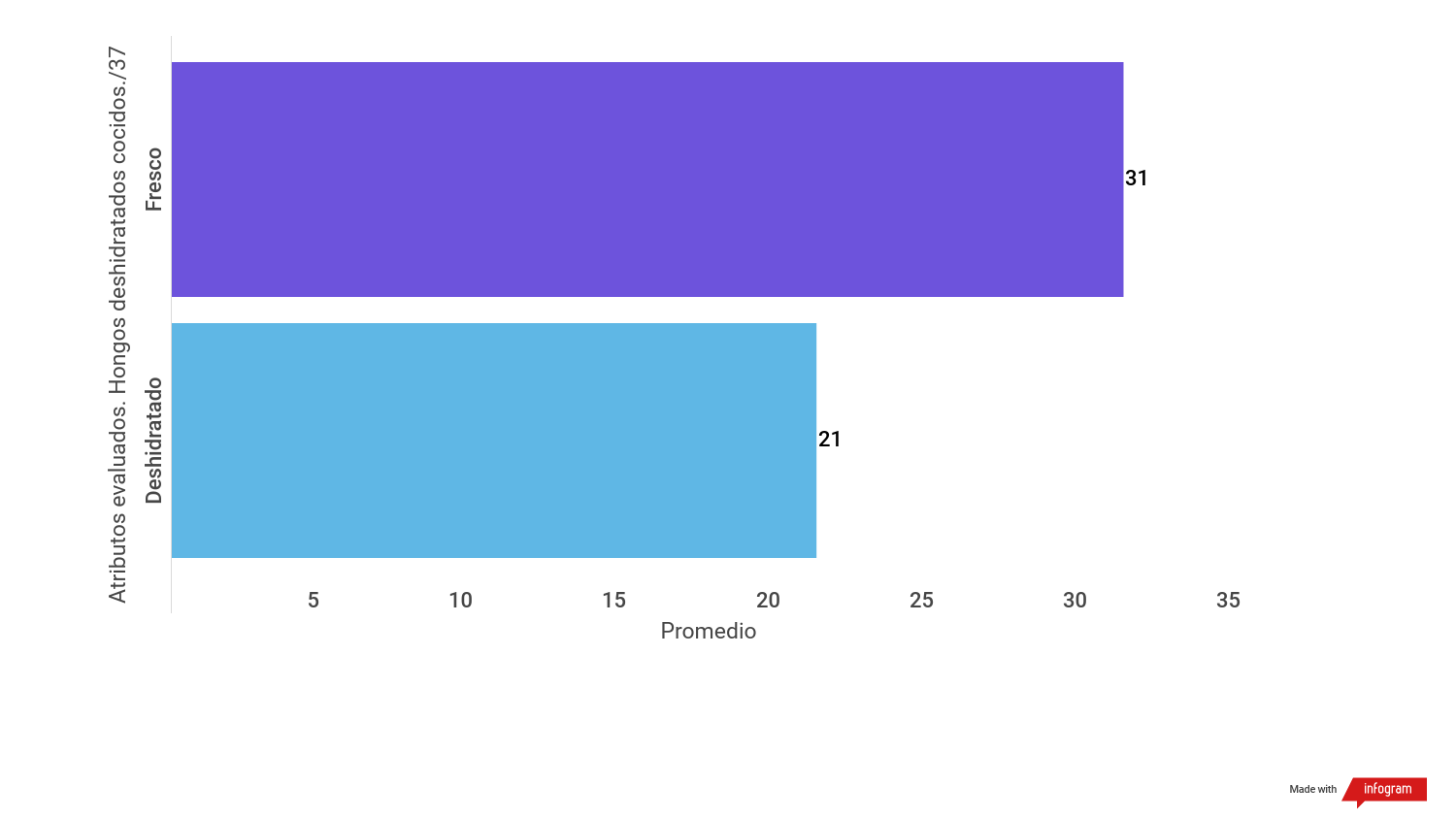 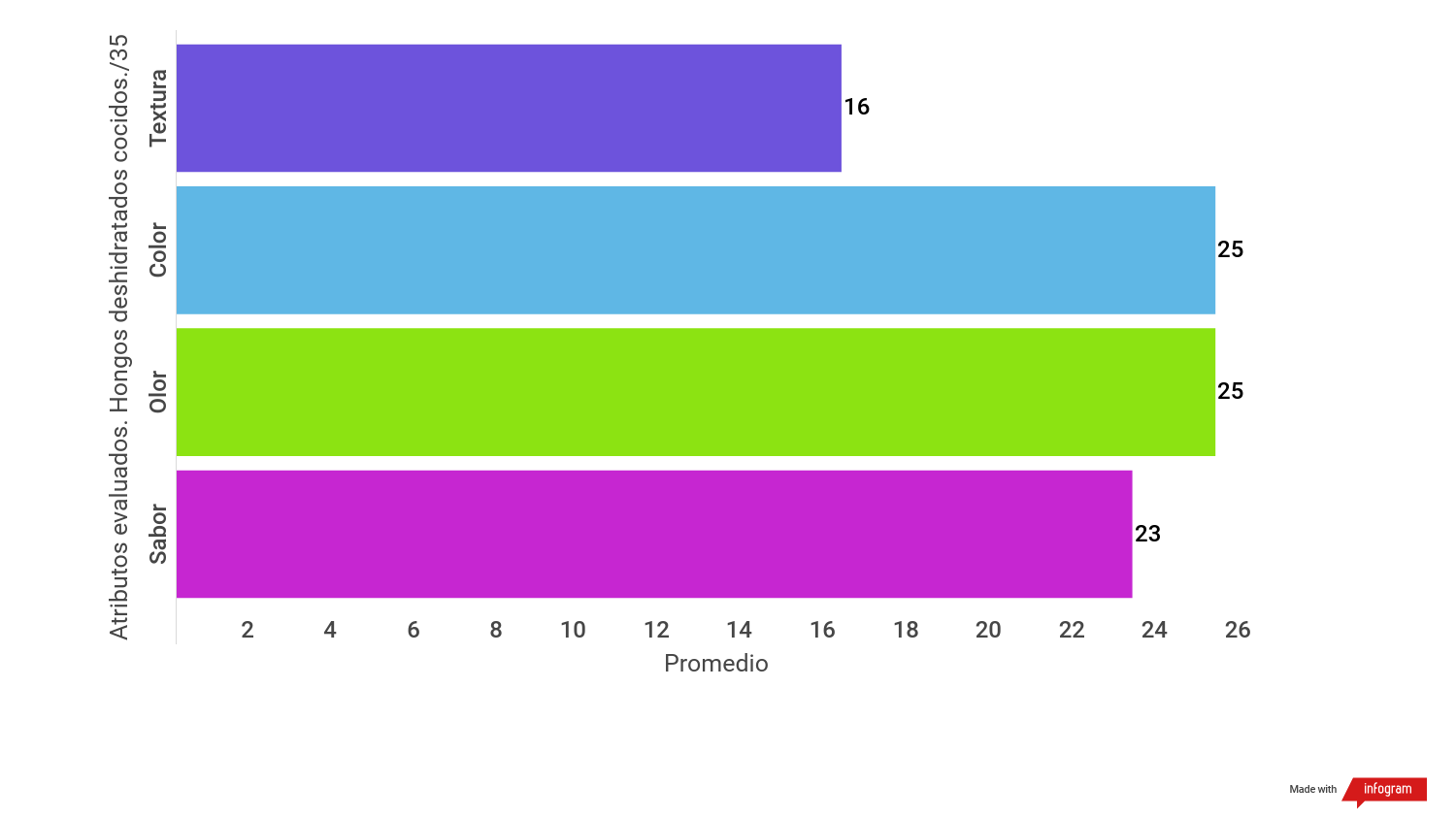 Grupo Focal
Grupo Focal
Entrevistas
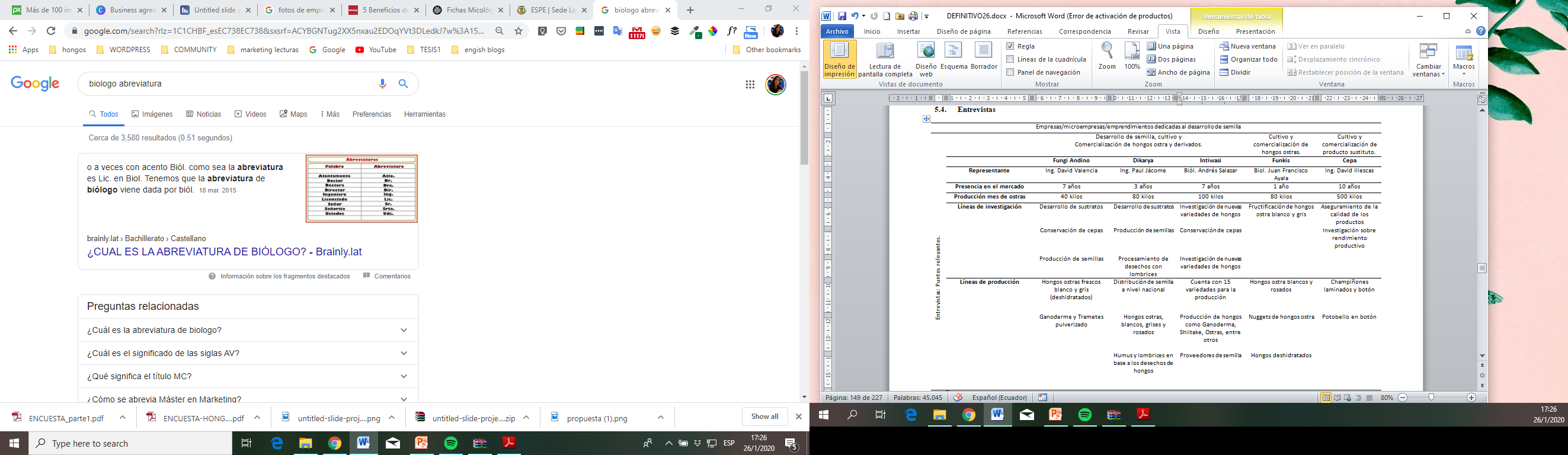 CAPÍTULO 6
PROPUESTA
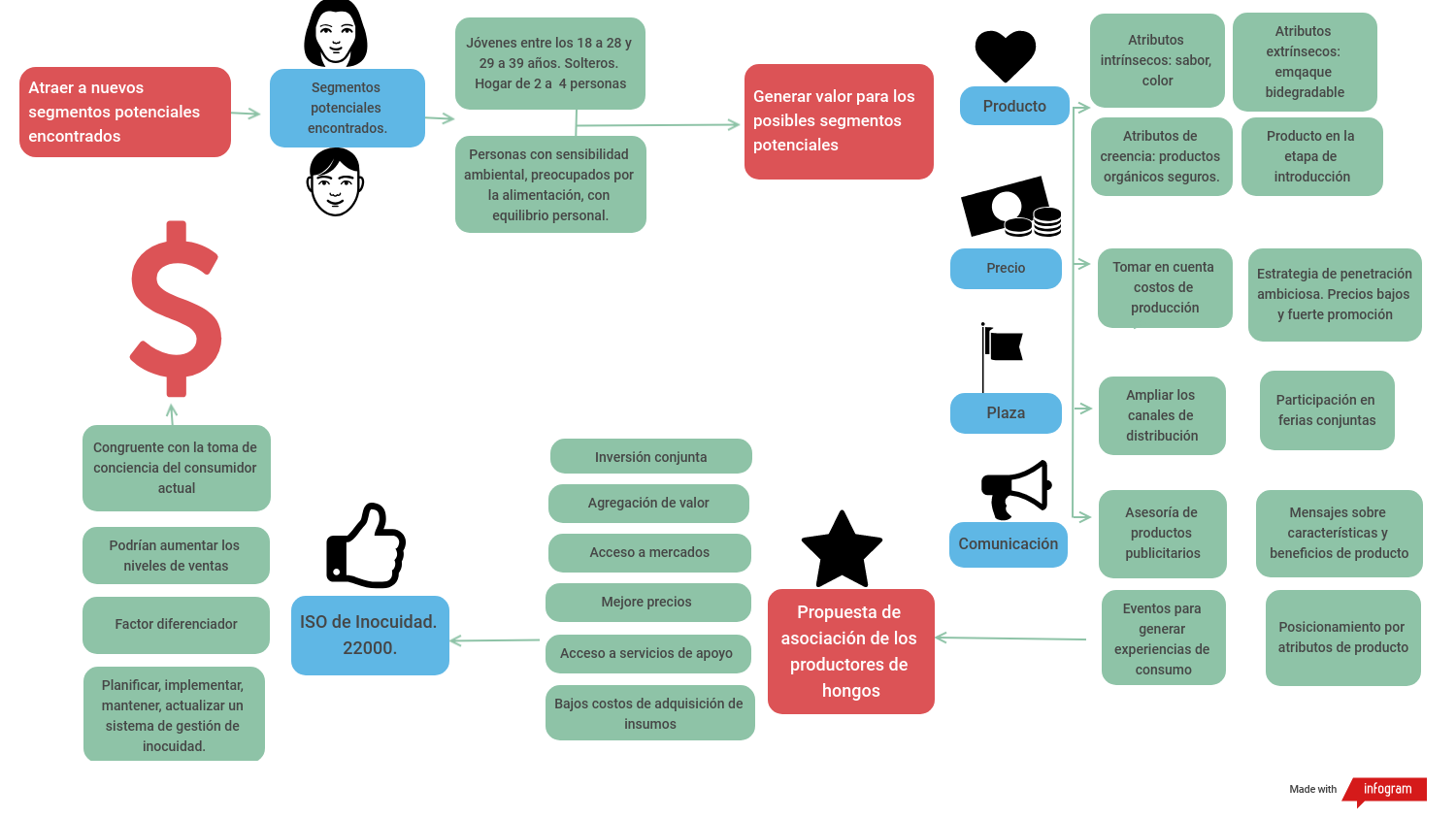 CAPÍTULO 7
CONCLUSIONES Y RECOMENDACIONES
Conclusiones
En base a lo estudiado se determina que existen particulares al evaluar el comportamiento de los consumidores potenciales. Los 4 segmentos más importantes que arrojó la investigación son: personas que tienen buenas prácticas alimenticias, que desean mantener un equilibrio respecto a su vida personal, personas con conciencia individual ambiental y con conciencia social ambiental. Existe un direccionamiento sobre el cambio de dietas no solo por salud sino por la problemática ambiental. Generar alternativas de consumo de productos locales, orgánicas y ecológicas serán las exigencias del consumidor del futuro. 
Sobre la muestra estudiada se concluye que alrededor del 41% son consumidores ocasionales de hongos comestibles, los consumidores habituales aún representa el 10%. El 14% conoce sobre hongos ostras y el 47% sobre champiñones, por lo tanto aún falta por cristalizar varias acciones que promuevan el consumo de los hongos ostas y de los hongos comestibles en general. Mediante la prueba de producto se encontró que los participantes gustaron de la presentación fresca cocida por su sabor. El análisis de conjunto determinó que la opción más preferida es la presentación de hongos frescos, de empaque biodegradable, de cultivo orgánico a un precio de 2.50 los 250gramos. El atributo más valorado es el empaque biodegradable.
Con el desarrollo de la herramienta del marketing mix para el producto de los hongos ostas, permitirá a los interesados del giro de negocio tomar decisiones más asertivas, y ubicar nuevas oportunidades en el mercado. La asociación permitirá que tengan mejores condiciones para competir con productos sustitutos.
Recomendaciones
Los hongos ostra reúnen características nutricionales y ambientales que se pueden potencializar, y  que los segmentos encontrados en la investigación se podrían beneficiar mediante su adquisición. Existe preocupación sobre la situación ambiental actual y ciertas condiciones en el estilo de vida, que los productores de hongos ostra podrían aprovechar. 
Es importante el desarrollo de la investigación de mercados como una técnica en la que se logre encontrar nuevas oportunidades y se propongan posibles soluciones a problemáticas sobre el consumo, se ha tratado de estudiar el comportamiento del consumidor ubicando segmentos potenciales, y se recomienda utilizar los datos encontrados en la presente investigación  para generar posibles beneficios tanto para los interesados en el giro de negocio como para los consumidores. 
Tomar acciones que posibiliten atraer a nuevos clientes, aún varias personas no conocen el producto ni tampoco lo han degustado, los hongos ostra podrían agregarse a la dieta de personas que desean mejorar su calidad de vida o con conciencia ambiental. Los hongos ostra podrían ser proyectados con un superalimento, complementarios a los hábitos alimenticios.
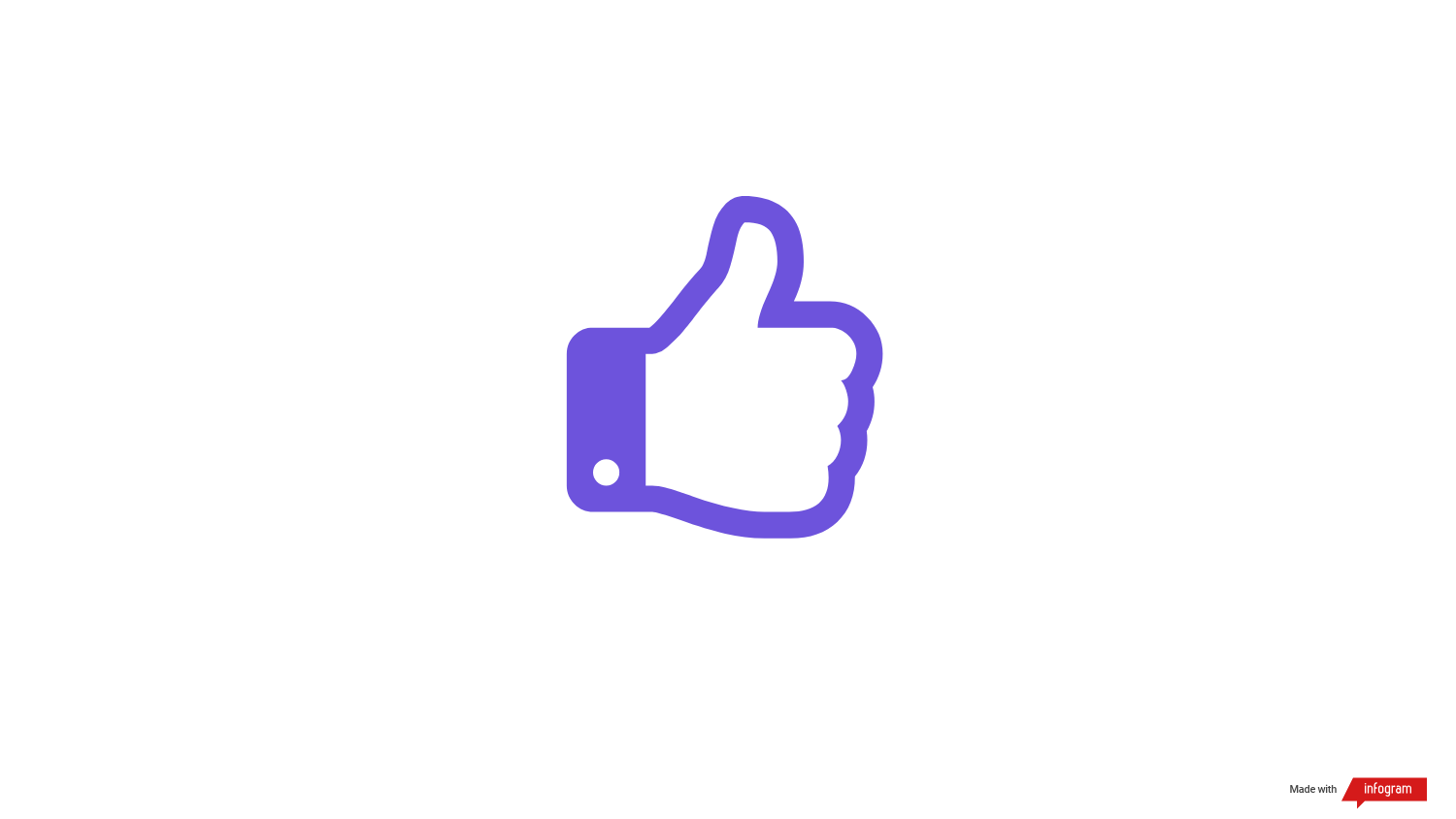 Gracias por su atención.